CLINICAL TRIALS REGISTRATION & RESULTS REPORTING REQUIREMENTS
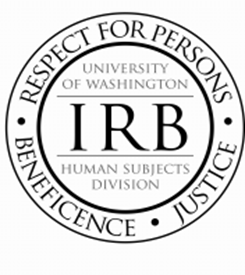 Jason Malone, Director, UW Human Subjects Division
MRAM
May 11, 2023
Federal Law & NIH Policy
2007 Implementation FDA Amendments Act (FDAAA) Section 801
Register clinical trials & report results
At public website ClinicalTrials.gov

2017 Expansion of the law (42 CFR 11)
More clinical trials, including behavioral trials
More study info & results required
Non-compliance penalties

2017 NIH Policy (NOT-OD-16-049)
All clinical trials funded and initiated on or after 1/18/2017 must register and report results on ClinicalTrials.gov
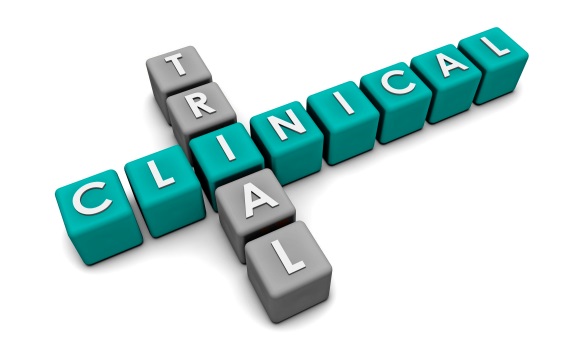 [Speaker Notes: The scope of what is required by federal law and NIH policy has expanded over the years but is from these that the requirements for public registration and results reporting of applicable clinical trials stems from.

I won’t go into detail on these, but you can review them directly online if you wish.]
What is a Clinical Trial?
HSD applies the NIH Definition:
A research study in which one or more human subjects are prospectively assigned to one or more interventions (which may include placebo or other control) to evaluate the effects of those interventions on health-related biomedical or behavioral outcomes.
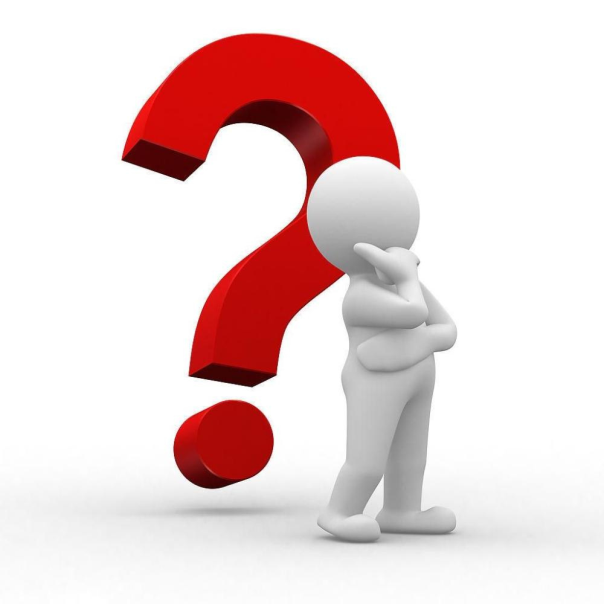 [Speaker Notes: The first step in determine if a research study requires public registration and results reporting is to determine if it is a clinical trial. [REVIEW Slide]]
What is an Applicable Clinical Trial (ACT)?
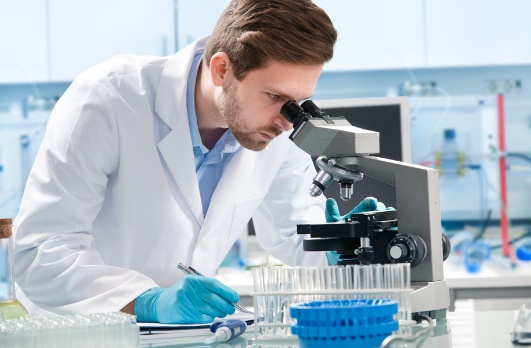 Study is funded by NIH grant
Includes pass through funding from another institution
Includes smaller grants from a larger center grant (e.g., ITHS) 
The study is evaluating at least one drug, biologic, or device product that is regulated by the FDA
Different than study being subject to FDA regulations
Some exceptions
3. Pediatric postmarket surveillance
[Speaker Notes: Once you determine a study is a clinical trial you next need to determine if it is an “applicable” clinical trial that requires public registration and results reporting. 

These are the three main reasons a study may be an ACT and the ones HSD uses in our assessment. [REVIEW Slide]

NOTE – This is not an exhaustive list. Other funders may require registration as terms of the grant or contract and many publications/journals require it. Outside of these main 3 reasons, individual investigators are responsible for knowing if there might be other requirements for registration.]
What’s required?
Applicable Clinical Trials where the UW PI is the “responsible party” must:
Register their study on ClinicalTrials.gov
Within 21 days of first study participant enrollment or within 1 year of initial IRB approval or HSD authorization to use an external IRB (whichever occurs first)
Make periodic updates (e.g., recruitment status, site status, study modifications)
Report study results
Within 1 year of study primary completion date (as registered on ClinicalTrials.gov)
[Speaker Notes: At a high level there are 3 main requirements for ACTs [REVIEW Slide]]
Who determines if a study is an ACT?
HSD assesses each study at time of initial submission (and certain modifications) to determine if a study is a clinical trial and applicable clinical trial. 
HSD also assesses and determines if the UW PI is the “responsible party” for registration and reporting results on ClinicalTrials.gov.
HSD’s assessment is communicated to the researcher in Zipline
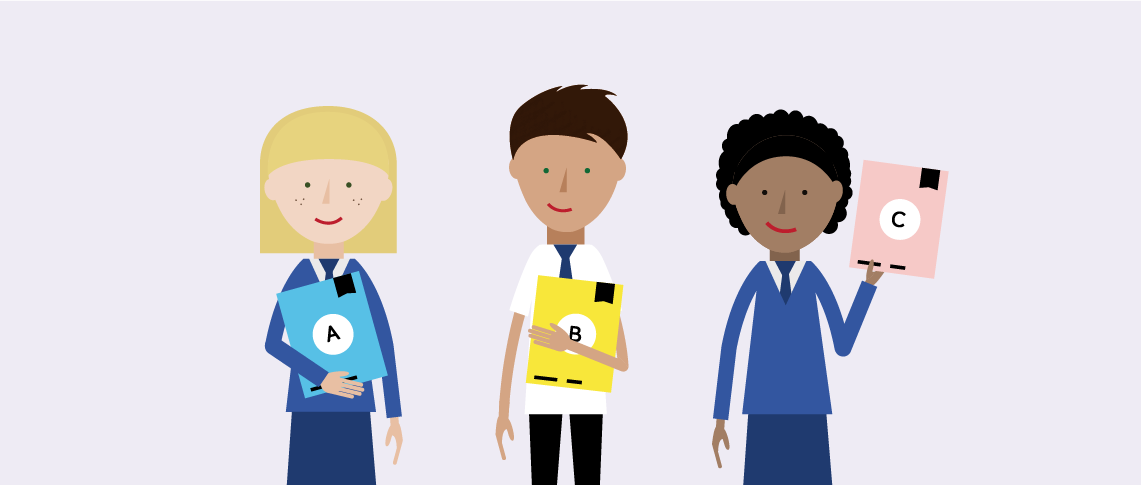 [Speaker Notes: [REVIEW Slide]]
What support is available?
HSD has guidance on our website for how to register or update a study, and report results on Clinical Trials.gov
https://www.washington.edu/research/hsd/clinical-trials/clinical-trials-registration-and-reporting/ 
HSD staff support including email reminders about registration and results reporting deadlines
Other UW resources (e.g., ITHS Biostatistics, Research Coordination Support Services)
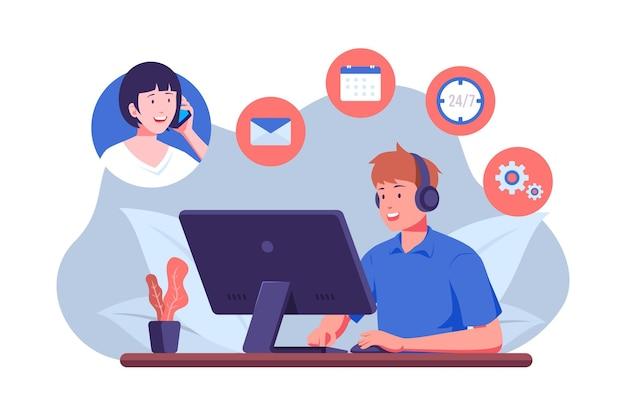 [Speaker Notes: [REVIEW Slide]]
Consequences for noncompliance: UW
Halt to all HSD reviews (e.g., new submissions, modifications)
Notification to department chairperson
Notification to school or college Vice Dean for Research, Compliance Officer
Hold on study funding (revised GIM 39)
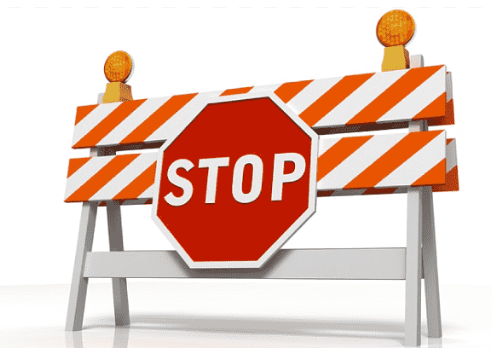 [Speaker Notes: There are consequences for not complying the requirements to register and report results. UW imposed penalties include: [REVIEW Slide]]
Consequences for noncompliance: external
Halt to study-specific funding (NIH)
Halt to institutional funding (NIH)
FDA-imposed fines (up to ~$13k per day)
FDA injunction or criminal prosecution
Inability to publish (ICMJE)
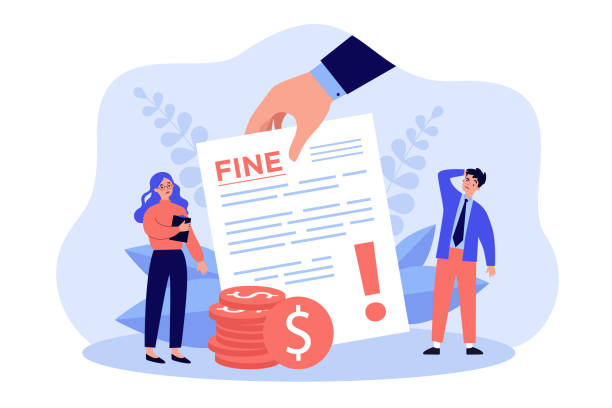 [Speaker Notes: There are also external consequences that may be imposed. These include: [REVIEW Slide]

NOTE - NIH has started to step up enforcement and begun issuing noncompliance letters via emails directly to researchers with copies to OSP

HSD has published several enews over the past 2 years about increased scrutiny on late results reporting by advocacy groups, federal agencies, and congress. While the penalties have been around for awhile, we anticipate increased potential for their use in the near future.
HSD has been working closely with leadership in SOM, SPH, SOD, and others to address studies with significant noncompliance. Thank you to those who have assisted!

ICMJE = International Committee of Medical Journal Editors]
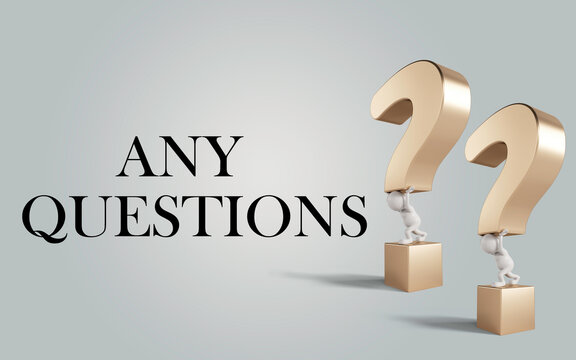